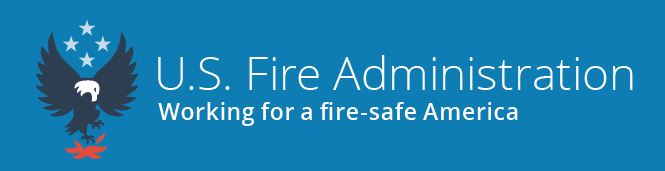 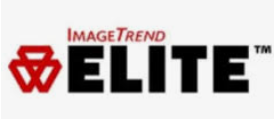 Step-by-Step Guide to Create File in Image Trend Elite to upload reports to NFIRS
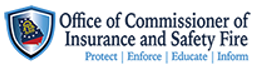 1. Login to Image Trend
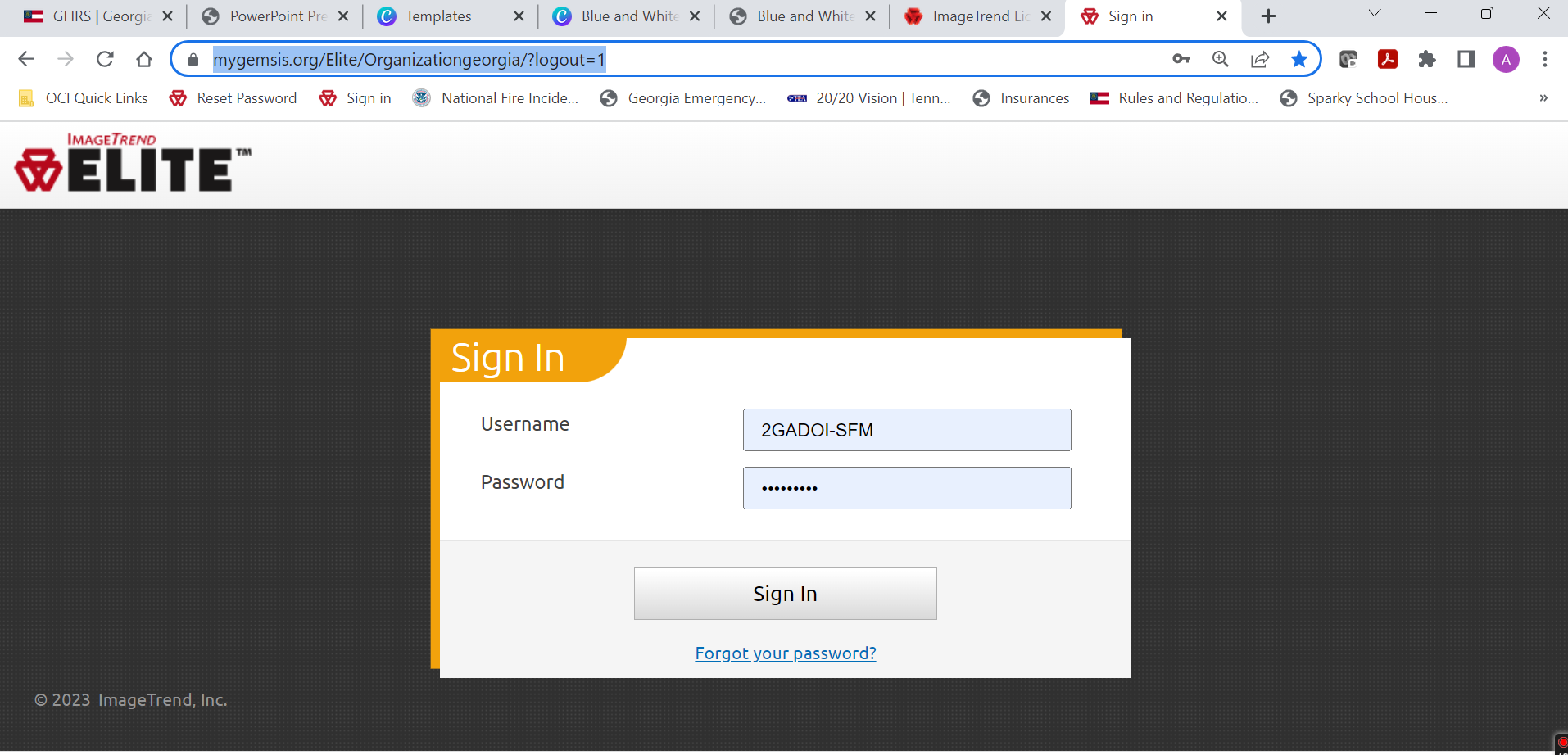 Link
2. In Elite Pull data needed to upload
Go to incidents
Go to view existing
Select dates
Select box for select all records
Select bulk actions and export
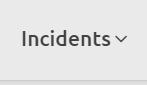 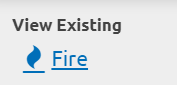 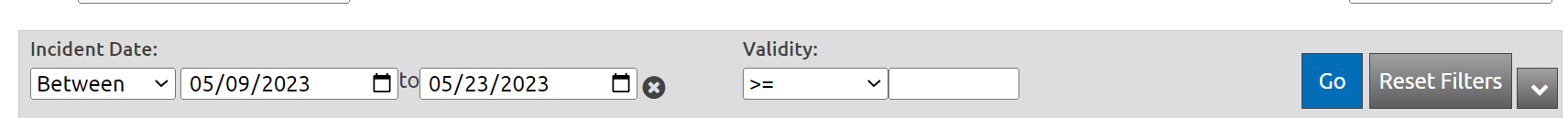 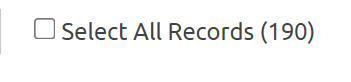 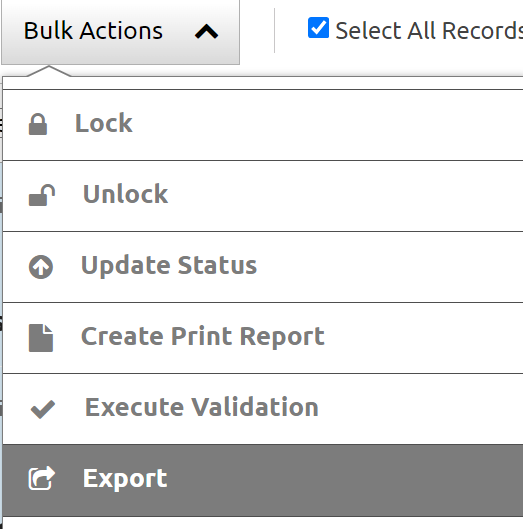 2. Elite Continued.
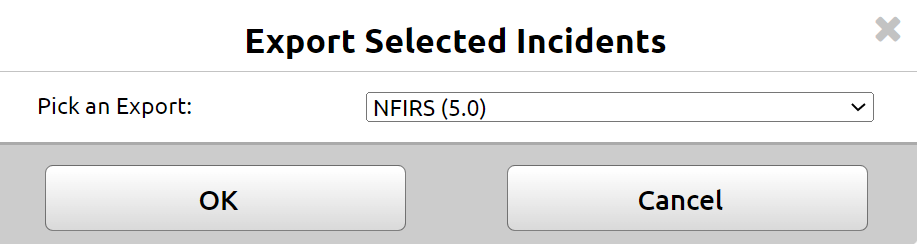 1. Select OK for Pick an Export  (NFIRS (5.0))
2. Wait until screen shows complete


3. Select more and download export file (File will be saved to your downloads)
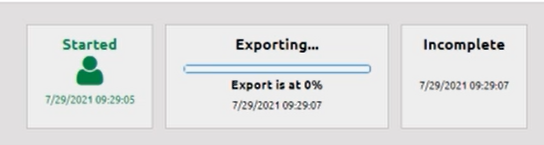 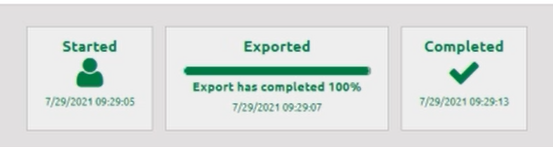 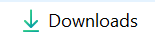 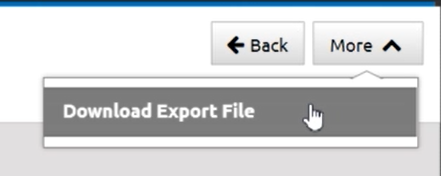 More information will be coming soon.For Questions please call:
Amanda JonesFire and Life Safety EducatorSupervisor of ReportingOffice of Commissioner John F. KingC: 470.725.5722ajones@oci.ga.gov
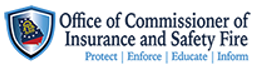